Оперативные данные
по индексу рыболовства и рыбоводства Республики Дагестан
за июнь 2022 года
ИНДЕКС рыболовства и рыбоводства РД
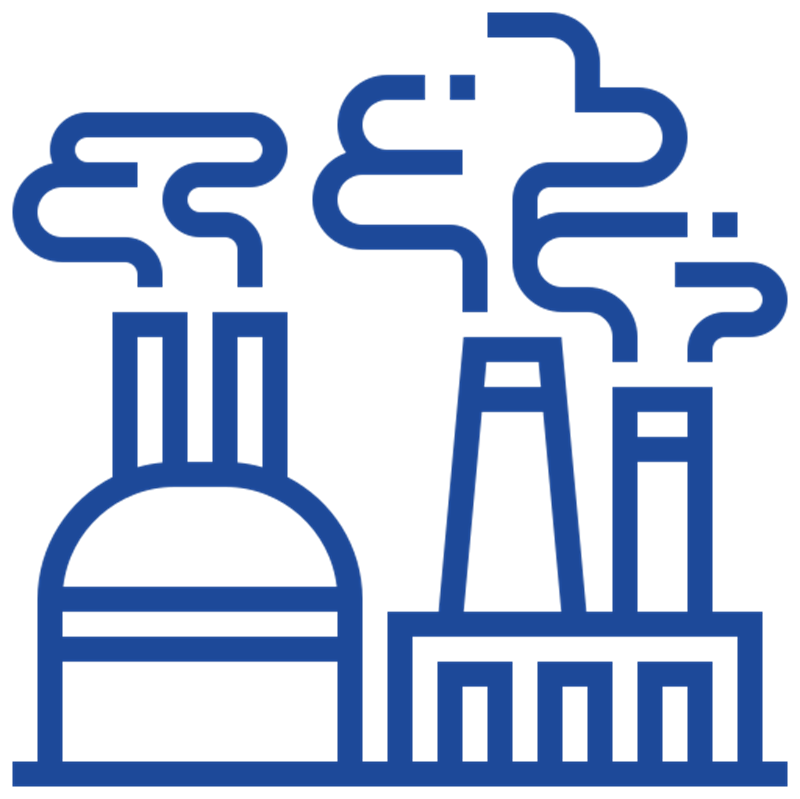 Январь-июнь 2022 г. в % к соответствующему периоду 2021 года
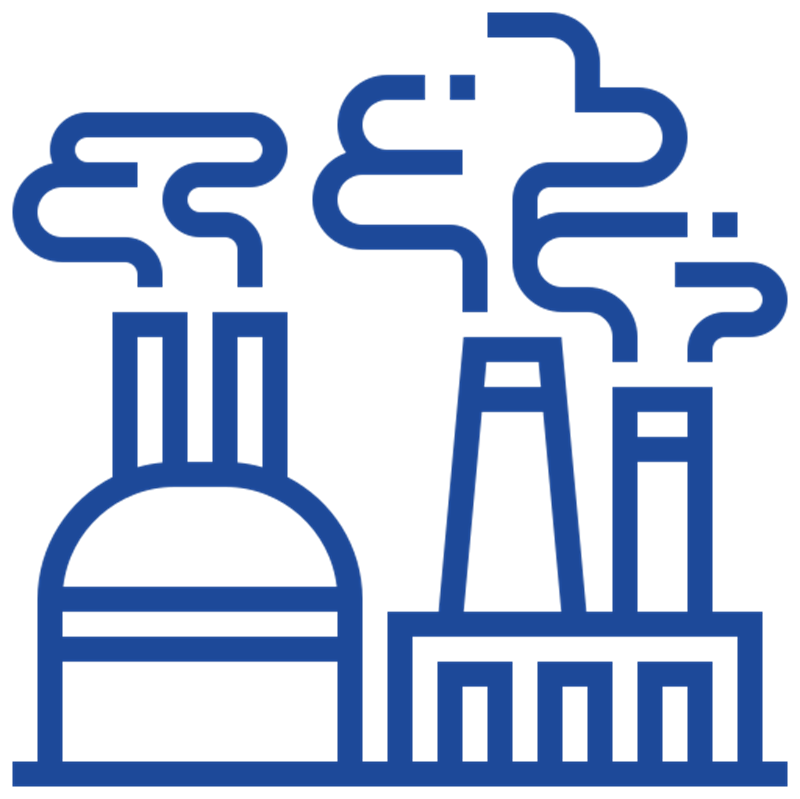 266,1%
фактическое значение
2020
2021
2022
Фактическое значение